Lipids part 2
Fat digestion
Triacylglycerols must be hydrolyzed to fatty acids and monoacylglycerols before they can be absorbed 
lipids are hydrophobic but digestive enzymes are hydrophilic
Fat digestion starts off slowly in the mouth
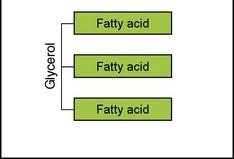 Mouth
Enzyme (lingual lipase) released by salivary glands at the base of the tongue
Important for infants: Lingual lipase efficiently digests the short- and medium-chain fatty acids found in milk 
In adults: plays a minor role
stomach
Gastric lipase
Strong muscle contractions of the stomach propel its contents toward the pyloric sphincter 
the stomach grinds swallowed food to smaller pieces and mixes the chyme
Disperses the fat into small droplets
Expose the fat for attack by the gastric lipase enzyme 
Gastric lipase enzyme activated by the acidic environment of the stomach
Overall, little fat digestion takes place in the stomach 
Chyme ( a mass of partially digested food and digestive secretions that is formed in the stomach and intestine during digestion)
Intestine/ Duodenum
Fat enters the small intestine 
The hormone cholecystokinin (CCK) is released
CCK sends a signal to the gallbladder to release bile
Bile:  Produced in the Liver and is stored in the gallbladder
Contains bile salts, phospholipids and sterols and is secreted into the duodenum.    
Bile acids are made up of cholesterol and pairs with amino acids 
Bile acids have a hydrophilic and a hydrophobic component 
Bile acts as an emulsifier
Lipid-bile salt complexes called micelles are formed
INTESTINE
Bile salt micelles break up fat droplets
Fat breaking enzyme: Mostly pancreatic lipase and some intestinal lipase
Pancreatic lipase : splits off one fatty acid at a time from the triglyceride molecule, working from the outside in until two free fatty acids and a monoglyceride remain
The end products of digestion—mostly monoglycerides with free fatty acids and little glycerol—are absorbed into intestinal cells.
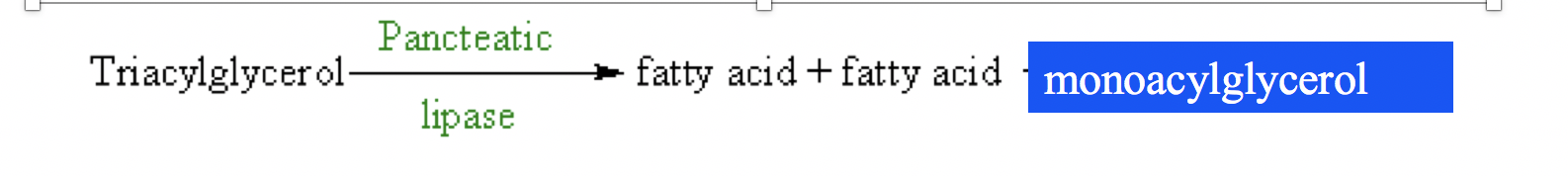 Intestine
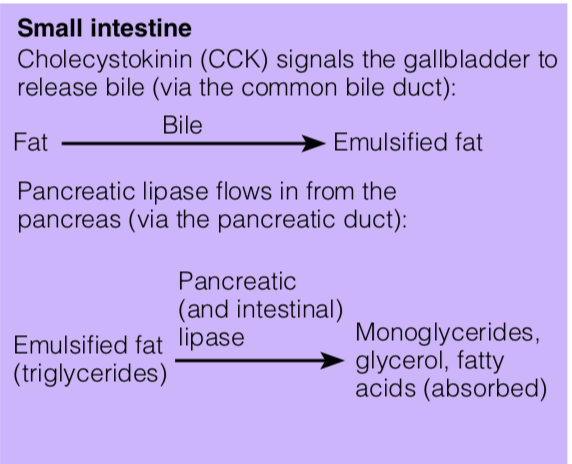 The digestion of phospholipids is similar with the end products being two free fatty acids and a phospholipid fragment. 
Cholesterol does not undergo digestion; it is absorbed as is.
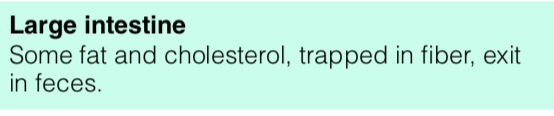 Absorption
Small molecules (glycerol and short- and medium-chain fatty acids) can diffuse easily into the intestinal cells and are absorbed directly into the bloodstream
monoglycerides, fatty acids, cholesterol, lysophospholipids, and other dietary lipids diffuse from the mixed micelles into the enterocytes of the small intestine
Once inside the intestinal cells, the monoglycerides and long-chain fatty acids combine to reform triglycerides
Lipid absorption
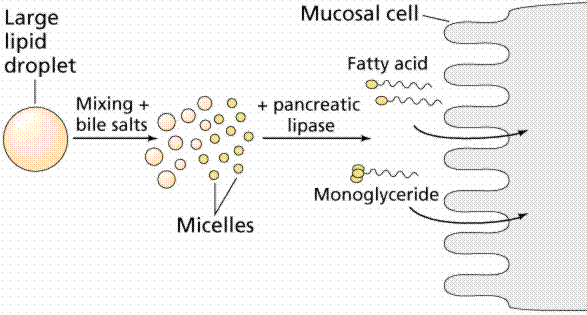 Lumen of small intestine
Purves et al., Life: The Science of Biology, 4th Edition by Sinauer Associates and WH Freeman
Absorption
The reformed triglycerides, along with phospholipids and cholesterol are packed in protein to form chylomicrons 
The intestinal cells then release the chylomicrons into the lymphatic system 
The chylomicron travel in the lymphatic system and enter the bloodstream
The blood carries these lipids to the rest of the body for use or storage
Lipid Transport
Free fatty acids make up only about 2% of total plasma lipid and are transported in the blood 
The remaining 98% of lipids circulate in the body , in plasma and blood HOW?
given that blood and most of the body is an aqueous environment and lipids are hydrophobic molecules ?




The remainder of lipid in the plasma is carried as lipoprotein complexes (lipid + protein = lipoprotein)
Lipid transport- lipoproteins
They consist of a core of neutral lipid (triacylglycerol and cholesterol esters) surrounded by a single surface layer of polar lipid (phospholipid and cholesterol)
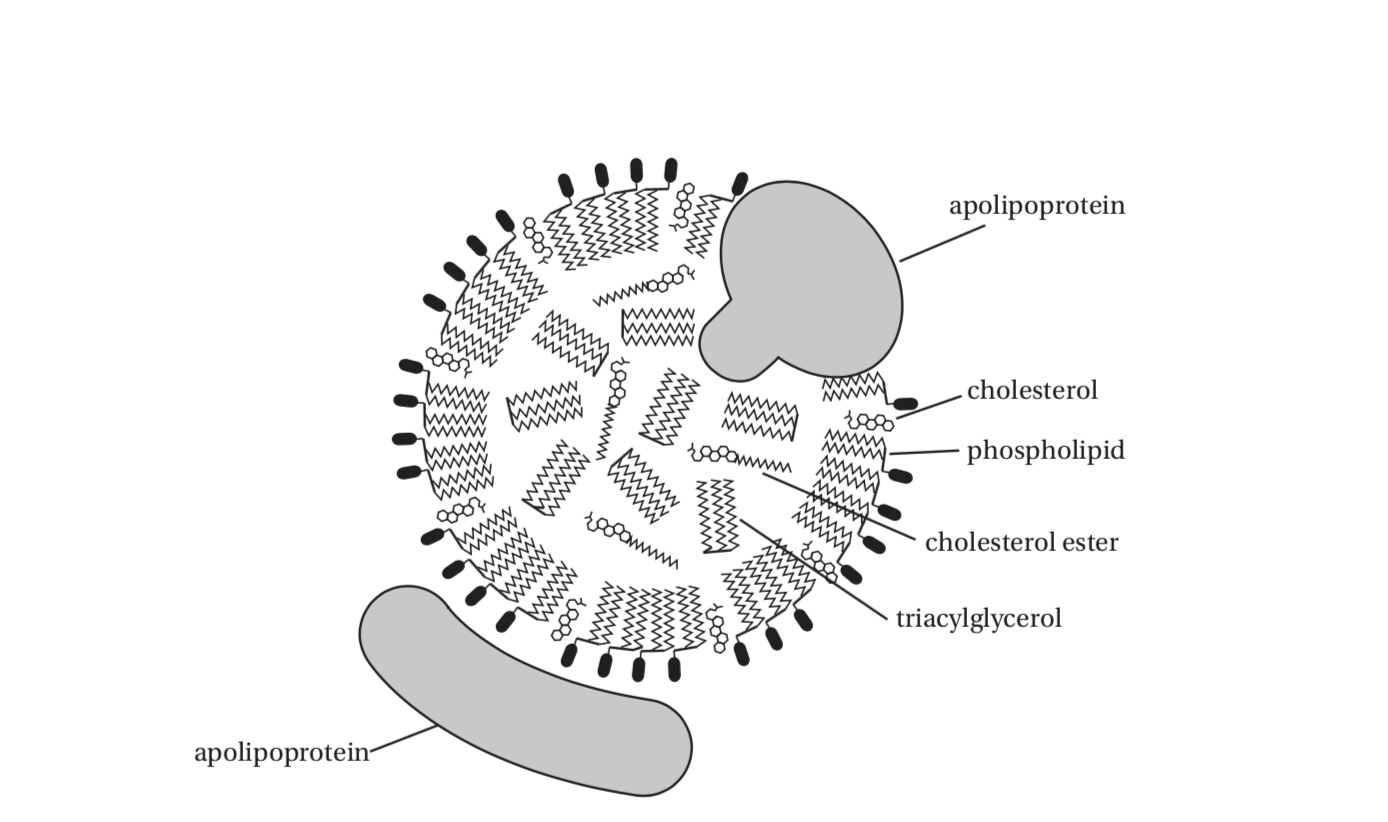 4 classes of lipoprotein 
Identified according to their density 
Each type contains different kinds and amounts of lipids and proteins
 The more lipids, the less dense
 The LESS lipids, the more dense because it will have more protein
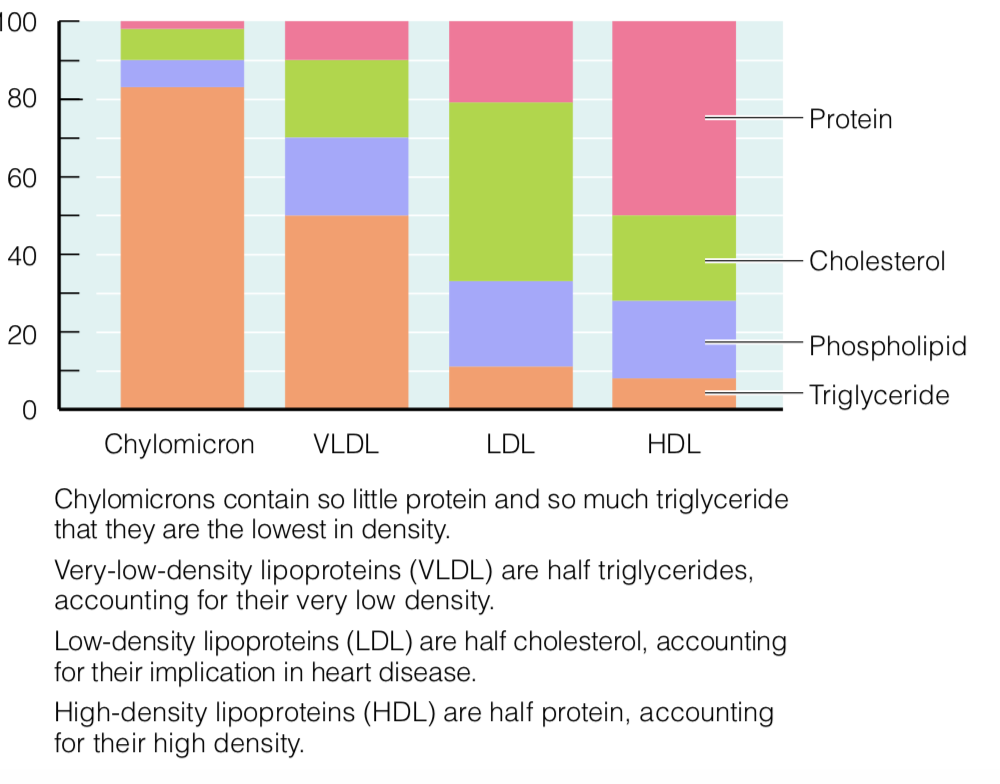 Lipoproteins
Chylomicrons: vehicles for lipid transport 

Intestinal epithelial cells synthesize triglycerides, cholesteryl esters, phospholipids, free cholesterol, and apoproteins, and package them into chylomicrons
Lipoproteins
Chylomicrons
The largest and least dense of the lipoproteins
Function: Transport diet-derived lipids (mostly triglycerides)
From small intestine  rest of body 
 Cells all over the body remove triglycerides from the chylomicrons as they pass by, so the chylomicrons get smaller and smaller 
Chylomicrons are abundant in the blood after eating food but are scarce in fasting blood
The fat soluble vitamins (A, D, E, and K) are delivered to the liver as part of the chylomicron remnant
Lipoproteins
VLDL (Very-Low-Density Lipoproteins) 
The liver synthesizes lipids
The lipids made in the liver and those collected from chylomicron remnants are packaged with proteins as a VLDL (very-low-density lipoprotein) and shipped to other parts of the body. 
As the VLDL travel through the body, cells remove triglycerides
As VLDL molecules lose triglycerides, the VLDL shrink and the proportion of lipids shifts. Cholesterol becomes the predominant lipid, and the lipoprotein becomes smaller and more dense 
The VLDL becomes an LDL (low-density lipoprotein)
Lipoproteins
LDL (Low-Density Lipoproteins)
High cholesterol but few triglycerides 
The LDL circulate throughout the body delivering cholesterol to the cells of all tissues—muscles (including the heart muscle), fat stores, the mammary glands, and blood vessels
HDL (High-Density Lipoproteins)
The liver makes HDL (high-density lipoprotein) to remove cholesterol from the cells and carry it back to the liver for recycling or disposal 
 By efficiently clearing cholesterol, HDL lowers the risk of heart disease
Lipoproteins summary
Levels of LDL and total plasma cholesterol are determined by an interaction of genetic factors and dietary characteristics 
High intakes of saturated fatty acids are associated with raised LDL-cholesterol
Exact mechanism not 100% clear
BUT High intakes of saturated fatty acids appear to decrease the removal of plasma LDL by LDL-receptors 
mono- and polyunsaturated fatty acids are associated with increased LDL receptor activity 


When excess LDL molecules remain in circulation, LDL gets oxidized, triggering an immune response leading to fatty streaks build up in artery walls
Plant sterols are very poorly absorbed and interfere with the absorption of cholesterol 
Consumption can lower plasma total and LDL-cholesterol concentrations
Fat catabolism
triglycerides that are needed for energy are split into glycerol and fatty acids by lipoprotein lipase and are released into the bloodstream to be picked up by cells. 
The catabolism of fatty acids increases when carbohydrate intake is inadequate
Biosynthesis of fatty acids
Most newly absorbed fatty acids recombine with glycerol to form triglycerides that end up stored in adipose tissue 
Saturated and monounsaturated fatty acids can be synthesized in the body from carbohydrate and protein in a process called lipogenesis 

Insulin stimulates the biosynthesis of fatty acids. 
Lipogenesis is reduced during energy restriction or when the diet is high in fat
fat provides more than twice as much energy (9 calories) as carbohydrate or protein (4 calories), making it an extremely efficient storage form of energy 
Each pound of body fat provides 3500 calories 
The blood lipid profile reveals the concentrations of various lipids in the blood, notably triglycerides and cholesterol, and their lipoprotein carriers (VLDL, LDL, and HDL)
recommendations FOR fat INTAKE
Fats in foods
Found in Milk
Meat 
Oils

Other “fat free” groups 
Fruits : except for olives, avocado, coconut 
Vegetables: except for fried, creamed, served with cheese 
Grains : except for cereals, waffles ...
Milk
Full-fat 
Reduced fat 
Fat free 
Predominately saturated fats 
Full-fat products have more cholesterol than in the lower-fat options. 

Selecting fermented milk products, such as yogurt, may also help to lower blood cholesterol. These foods increase the population and activity of bacteria in the colon that use cholesterol.
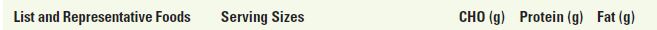 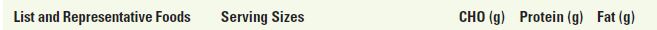 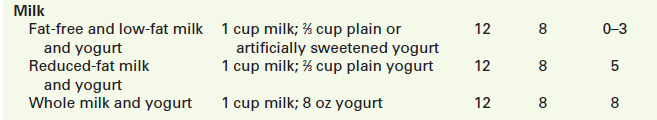 Meats- solid fats
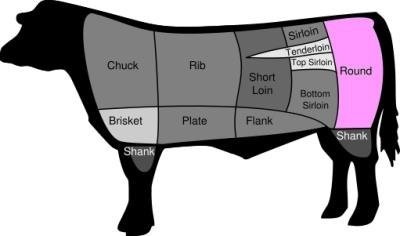 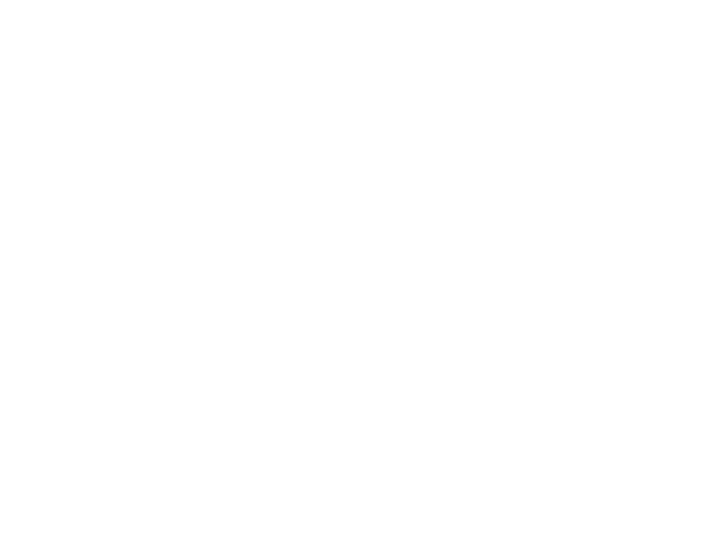 Solid fats deliver an abundance of saturated fatty acids 
Fat content varies among different cuts of meat. 
 The leanest cuts are:– beef loin and round– veal and lamb from the loin or leg
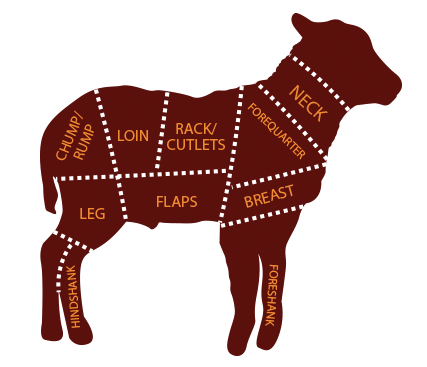 Fat trimmed from meat, are easy to see
 Others—such as the fat that “marbles” a steak or is hidden in foods such as cheese—are less apparent and can be present in foods in surprisingly high amounts
Shellfish are very low in fat but have considerable cholesterol. 
 Processed meats, such as sausage and hot dogs, may provide more fat calories than protein calories.
Nuts have many healthy attributes; they contain plant protein, fiber, vitamin E, selenium, magnesium, zinc, phosphorus potassium
 Their high fat content of 13 to 20 g/oz comes mostly from monounsaturated fats and polyunsaturated fats
Fats and oils
butter; shortening (as in fried foods and baked goods); and hard margarines 
Allowances are small : usually 5 to 7 teaspoons/ day for adults , depending on their total calorie needs. 
Include:– vegetable oils like canola, corn, and olive– oil-rich foods such as margarine and mayonnaise – avocado and nuts